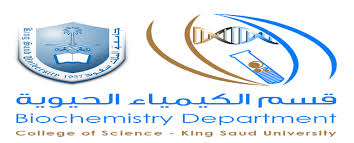 471 BCH
BIOCHEMISTRY OF BLOOD
[Practical]
Nora Aljebrin

Office: Building 5, 3rd floor, 5T304 
E.mail: naljebrin@ksu.edu.sa
Course Outline
Mark Distribution
Final exam date:
Sunday   /   / 1437 H -   /   /2015
How to write a scientific report?
The laboratory reports should contain the following sections: 
Title 
Brief Introduction [ Theoretical background information around 15 -20 lines ]
Materials and Methods [ As seen in the lab sheet ]
Results [ Tables, Graphs and/or Calculations ]
Discussion 
In this section you are required to describe of what happened in the experiment,  explain your results and make conclusions by comparing your results to expected values (calculated or from the literature). 
Even if you obtained unexpected results, the discussion section is the section to justify or explain the reasons why you have obtained such results. 
Questions
Safety in the Lab
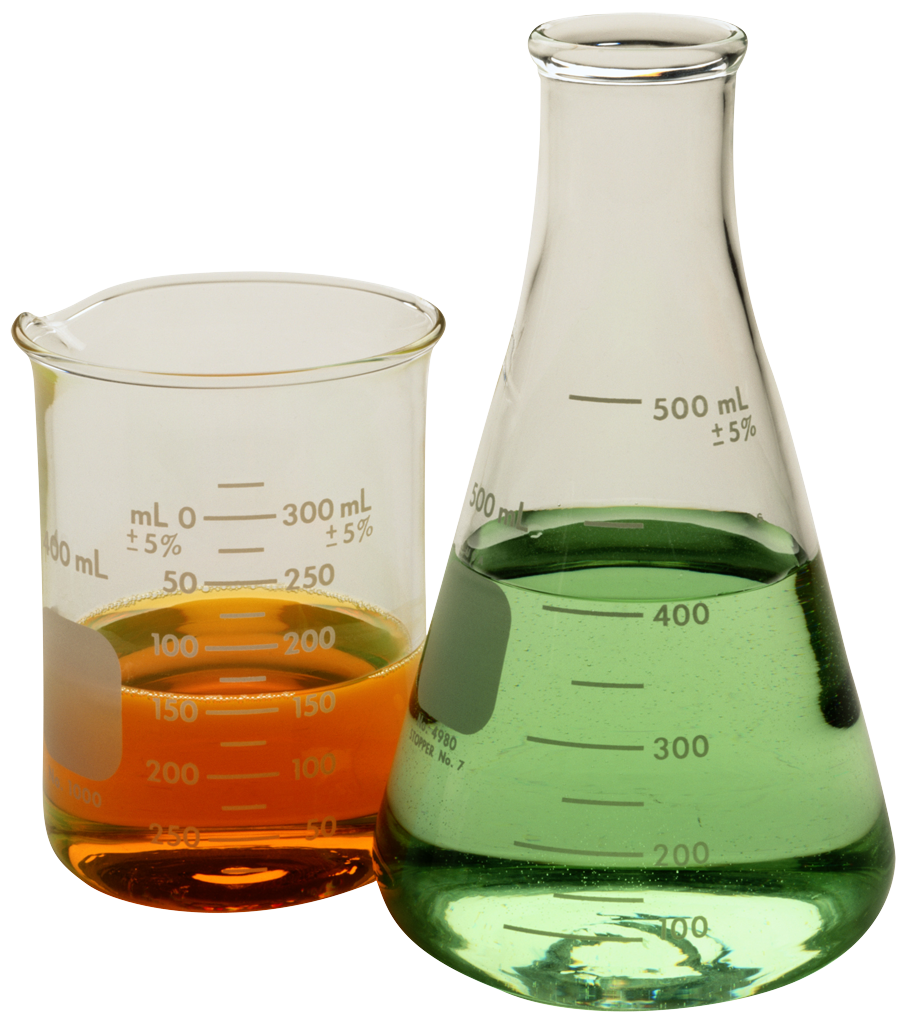 You must wear a lab coat and hand gloves. 
Open toed shoes must not be worn because they cannot protect you against chemical spills. 
Long hair should be tied back to avoid any interference with the experiment. 
In case of acid or base contact with your skin, wash it with large amount of clean, cold water and inform the instructor immediately.
Do not handle broken glassware with your bare hands.  
Do not eat, drink, or chewin the laboratory. 
Do not depart from the lab leaving an experiment unattended. If you need to leave the lab you must inform your instructor before leaving the lab. 
You must wash your hands with soap after finishing the experiment.
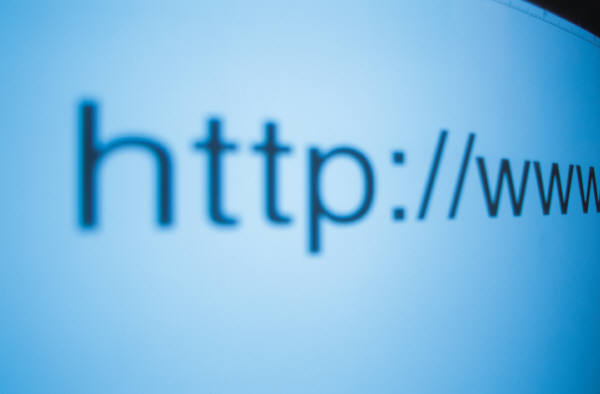 Download of ALL the lectures and Lab sheet from website :
 http://fac.ksu.edu.sa/naljebrin

Good luck